Buffers andAcid/Base Titration
Reaction of Weak Bases with Water
The base reacts with water, producing its 
conjugate acid and hydroxide ion:
CH3NH2 + H2O  CH3NH3+ + OH-    Kb = 4.38 x 10-4
Kb for Some Common Weak Bases
Many students struggle with identifying weak bases and their conjugate acids.What patterns do you see that may help you?
Reaction of Weak Bases with Water
The generic reaction for a base reacting with water, producing its conjugate acid and hydroxide ion:
B + H2O  BH+ + OH-
(Yes, all weak bases do this – DO NOT
endeavor to make this complicated!)
Buffered Solutions
A solution that resists a change in pH when either hydroxide ions or protons are added. 
Buffered solutions contain either:
A weak acid and its salt
A weak base and its salt
Acid/Salt Buffering Pairs
The salt will contain the anion of the acid, and the cation of a strong base (NaOH, KOH)
Base/Salt Buffering Pairs
The salt will contain the cation of the base, and the anion of a strong acid (HCl, HNO3)
Titration of an Unbuffered Solution
A solution that is 
0.10 M CH3COOH 
is titrated with 
0.10 M NaOH
Titration of a Buffered Solution
A solution that is 
0.10 M CH3COOH and 
0.10 M NaCH3COO is titrated with 
0.10 M NaOH
Comparing Results
Buffered
Unbuffered
Comparing Results
Unbuffered
Buffered
In what ways are the graphs different?
In what ways are the graphs similar?
Henderson-Hasselbalch Equation
This is an exceptionally powerful tool, and it’s use will be emphasized in our problem solving.
Weak Acid/Strong Base Titration
A solution that is 
0.10 M CH3COOH 
is titrated with 
0.10 M NaOH
Endpoint is above pH 7
Strong Acid/Strong Base Titration
Endpoint is at 
pH 7
A solution that is 
0.10 M HCl is titrated with 
0.10 M NaOH
Strong Acid/Strong Base Titration
A solution that is 
0.10 M NaOH is titrated with 
0.10 M HCl
Endpoint is at 
pH 7
It is important to recognize that titration curves are not always increasing from left to right.
Strong Acid/Weak Base Titration
A solution that is 
0.10 M HCl is titrated with 
0.10 M NH3
Endpoint is below 
pH 7
Selection of Indicators
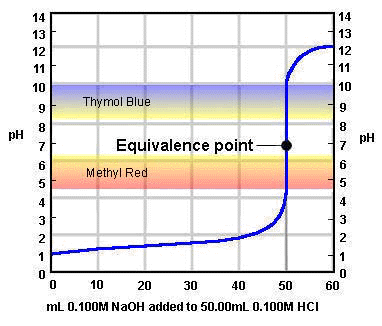 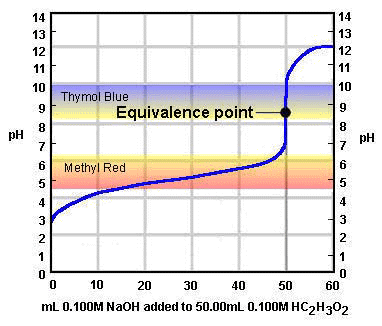 Indicator Transitions
Source: Wikipedia